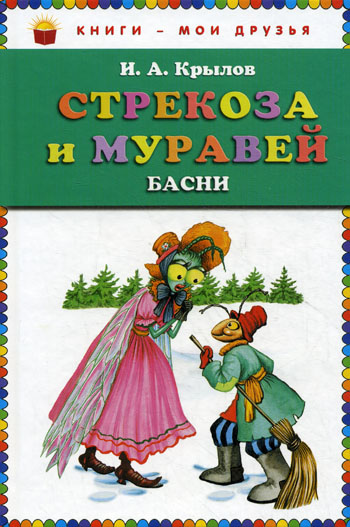 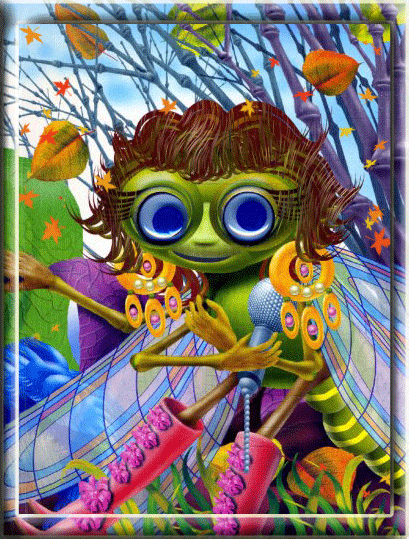 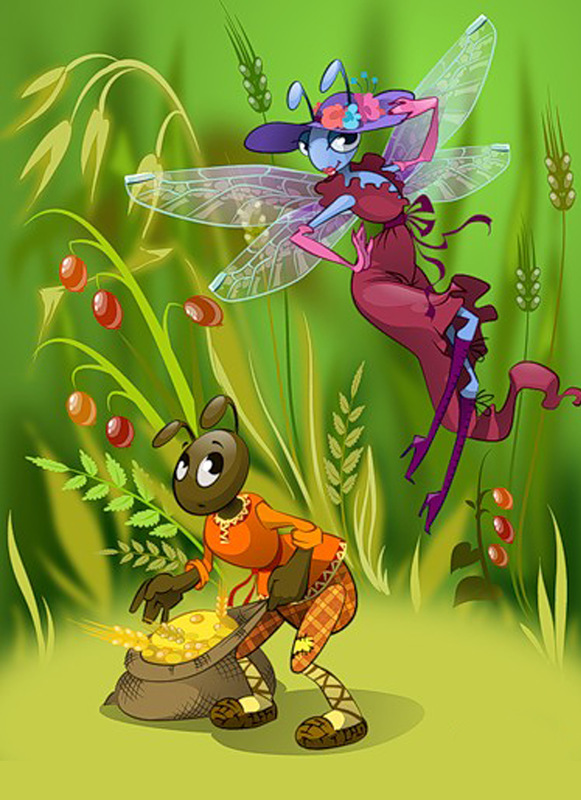 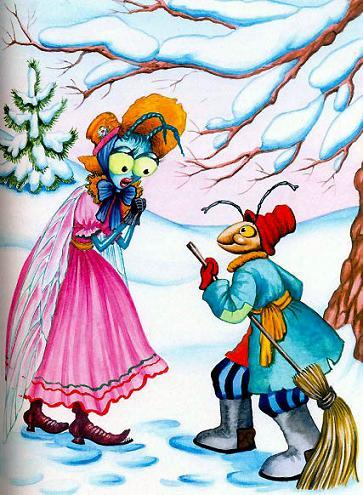 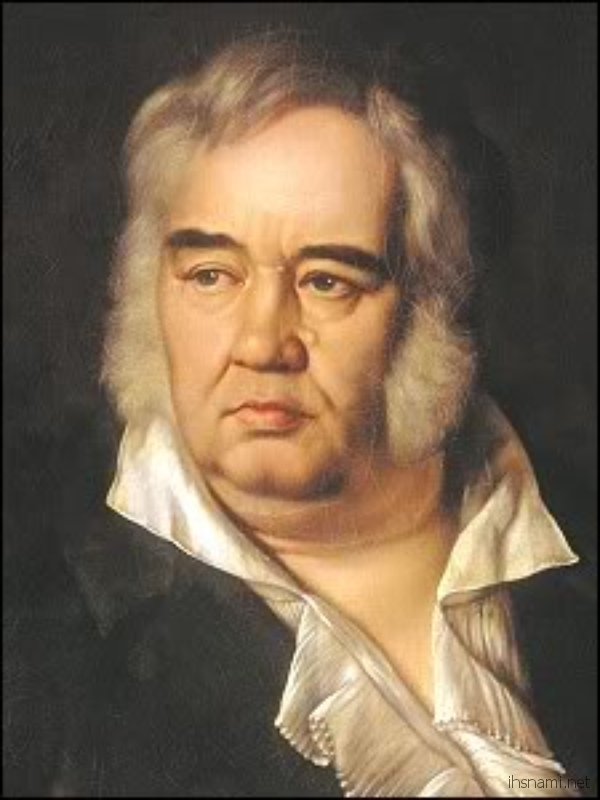 Иван 
Андреевич 
Крылов